Introductieprogramma Provinciale Staten
Wat doet de griffie voor u?
Griffie & PS
Provinciale Staten: de werkgever van de griffie
Griffier: werkgeverscommissie

Presidium: werkzaamheden griffie
Korte introductie griffie
Statenadviseurs
Griffier
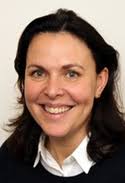 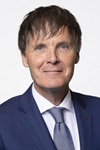 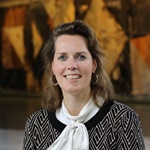 Kirsten ten Cate
Katelijne van Thiel
Peter van Boxtel
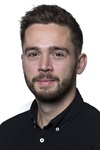 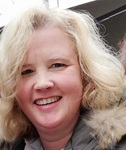 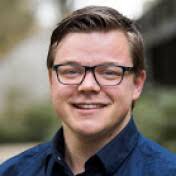 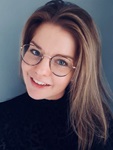 Janneke Oosterhuis
Bob Smits
Maartje van Eeden
Pim te Loeke
Korte introductie (2)
Communicatie & woordvoering
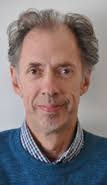 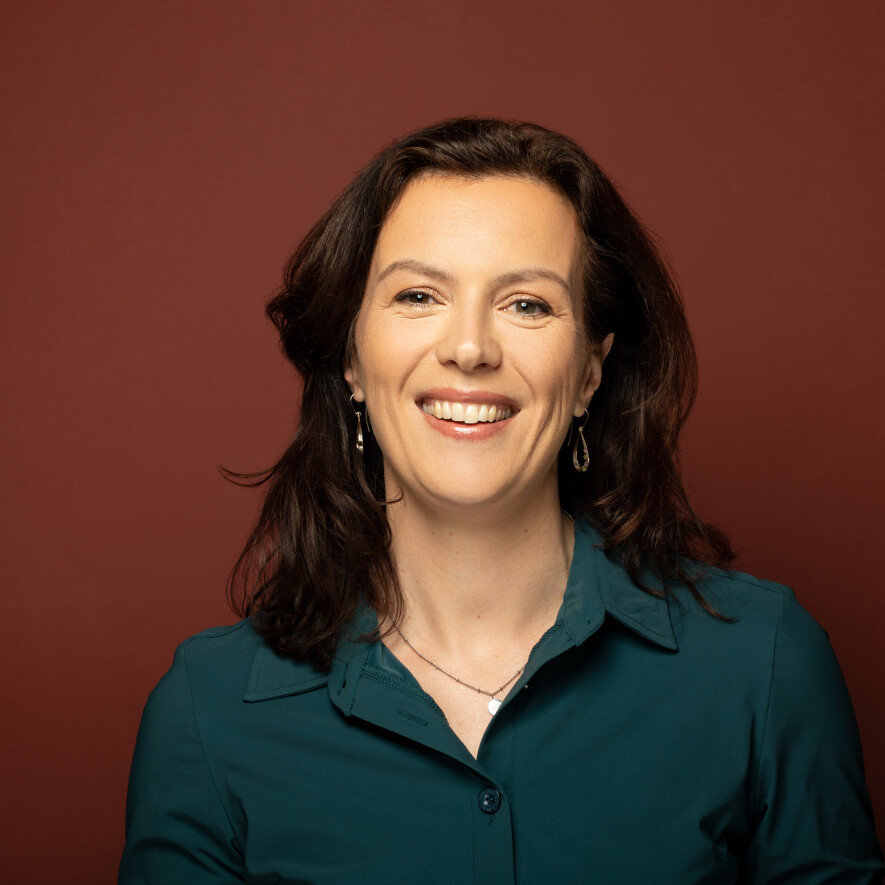 Jan van Gompel
Jantine Vonk – Zijderveld
SIS-coördinatie, secretariaat en ondersteuning
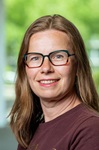 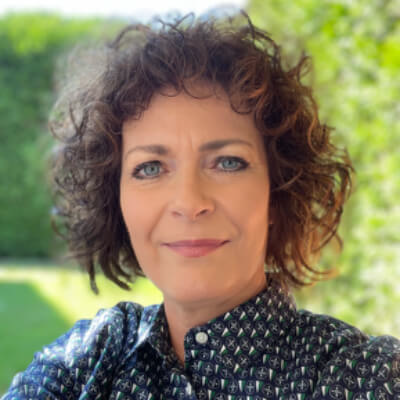 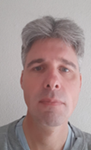 Floris Scheelings
Inga Kraneveld
Katrien Verhoeven
Wat doet de griffie?
Ondersteuning en advies Provinciale Staten, voorzitter van PS, fracties en individuele statenleden
Verbinding tussen PS en de ambtelijke organisatie/GS op strategisch, tactisch en operationeel niveau
Zorgen voor doorgeleiding met een behandeladvies van vergaderstukken, brieven en uitnodigingen
Meer weten over de PS-cyclus? (7 april)
Organiseren vergaderingen, werkbezoeken: communicatie rond activiteiten
Meer weten over BrainPS? 
Adviseren PS over hun instrumenten en gebruik daarvan
Meer weten over uw instrumentarium? (14 april)
Geven voorlichting aan pers en inwoners
Facilitaire zaken
[Speaker Notes: 2 grootste misvattingen: we maken verslagen van alle vergaderingen en het werken bij de griffie is saai...]
Communicatie
BrainPS
Dagbericht (ook via mail)
Activiteitenkalender
PS Dossiers
Handboek PS (tip!)

Statengriffie@brabant.nl of 073-681 22 78
Inwerkprogramma
7 april: ‘Goed van start’ (rechtspositie statenleden, P&O, ICT mogelijkheden, informatiebeheer, werkwijze en rol van de statengriffie) & informatiesessie NDA’s (middag)​​

14 april: ‘Staten in positie’ (Sturen met Kaders & Planning & Control, instrumentencursus en terugkoppeling reflectiegesprek) & ‘Brabantse opgaven’ (presentatie ambtelijke handreiking directie, presentaties verbonden partijen en een ambtelijke infomarkt)​​

21 april: ‘PS in de samenleving’ integriteit & werkbezoek West-Brabant (gemeente Roosendaal, Netwerk Goed Boeren & Havenschap Moerdijk)​​

Behoeftegericht aanbod in vervolg (bijv. themadag 12 mei en werkgroepen)​​

Terug te vinden op BrainPS​
Doorkijk
17 april presidium- en agendavergadering, met o.a:
Technische voorzitters
Spreektijden nieuwe periode
Zitplaatsen Statenzaal
Burgerleden
Verdeling fractiekamers

12 mei eerste themadag, met o.a. informatiesessies Eerste Kamer en Functionaris Gegevensbeheer

26 mei eerste statendag, met o.a. benoemen van burgerleden

30 mei Eerste Kamerverkiezingen
Programma
9:30 uur	(Statenzaal) Plenaire opening:
Welkomstwoord provinciesecretaris 
Presentatie Griffier: wat doet de Griffie 
Presentatie StatenlidNU 

10:15 uur	Pauze: handboeken StatenlidNU & traktatie gemeente ‘s-Hertogenbosch

10:30 Introductiesessies 
(Hart der Provincie 2) Reflectie statenperiode 2019/2023 met commissaris van de Koning, Griffier en de 19 ‘zittende’ statenleden. De sessie is vrij toegankelijk voor iedereen om bij te wonen op de publieke tribune. Daarnaast worden de hoofdlijnen uit het gesprek vastgelegd. 
Rondleiding provinciehuis voor nieuwe statenleden

11:30 Deelsessies (wisselen na 30 minuten): 
(Hart der Provincie 1) Rechtspositie & P&O (Maartje van Eeden & Inga Kraneveld) 
(Hart der Provincie 2) Informatiebeheer & werkwijze (Bob Smits & Katelijne van Thiel) 
(Hart der Provincie 3) ICT-mogelijkheden (Arjan van Etten & Janneke Oosterhuis) 

Let op: de kleur op uw badge is de groep waar u toe behoort.
Programma (vervolg)
13:00 	Lunch: lunchpakketjes in de statenlounge. 

13:45	(Hart der Provincie 2) Informatiesessie Natuurdoelanalyse (NDA’s) 
Opzet: een informatieve themabijeenkomst in ‘laboratorium’ setting. Alleen woordvoerders participeren. De themabijeenkomst is live te volgen vanaf de publieke tribune. 

15:30	Einde
Zaalindeling
Let op:

Zaalindeling is aangepast!

Hart der Provincie 1: ICT-mogelijkheden
Hart der Provincie 2: Rechtspositie Statenleden & P&O
Hart der Provincie 3: Informatiebeheer & werkwijze